Præsentation  af Tina Karsberg Nygaard
39 år
Til dagligt bosiddende i Slagelse
Arbejder til dagligt hos EUC Sjælland (Erhvervsskole) i Næstved som indkøber – arbejder kun med indkøb og indkøbsrelateret projekter
Til februar har jeg været ansat i den stilling i 6 år Sidder i Rådgivningsgruppen -  udpeget af Danske Erhvervsskoler
Arbejder i tæt samarbejde med vores indkøbsfællesskab IFIRS, hvor jeg af og til frikøbes til udarbejdelse af forskellige projekter
Ansvarlig for en ERFA- gruppe som hedder FUI, der er en indkøbsERFAgruppe, som faciliteres af IFIRS
Effektivt indkøb – hvad skal det nu til for?
Hvis man som organisation træffer beslutning om etablering af central indkøbsfunktion med en indkøber, er der flere elementer, man skal holde sig  for øje:
Ledelsesopbakning
Indkøbsafdelingens placering i organisationen
Indkøbspolitik der udtrykker indkøbsafdelingens funktion
 Leverandørerne
Rammeaftaler
Kontrakter
Indkøbsregistrering
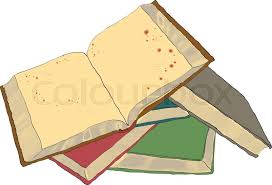 Ledelsesopbakning:
Den indkøbsansvarlige skal udfærdige en ”kontrakt” med den øverste ledelse, der udtrykker ledelsens fulde opbakning til indkøbsafdelingens arbejde.

Ad 1:
Ledelsen indfører central aftalestyring og decentrale indkøb
Det er indkøbsafdelingen der indgår, drifter og sørger for kontrakt og compliancestyring på aftalerne
Det er de decentrale indkøbere (udpeget) der foretager de nødvendige indkøb

Ledelsen skal udtrykke, hvad der skal ske med opnåede besparelser
Opnåede besparelser har kun effekt, hvis budgetterne beskæres med det sparede – i modsat fald kan besparelser føre til øget forbrug.
Indkøbsafdelingens placering i organisationen/indkøbspolitik:
En central indkøbsfunktion får stor betydning for, hvordan organisationens indkøbere/disponenter skal agere i fremtiden.

	Man går fra individuelle køb med eller uden aftaler, der ikke umiddelbart er indgået af skolens ledelse, til en centralt styret indkøbsorganisation, hvor indkøbet på skolen nu er med på skolens strategiske planer.

	Indkøberne/disponenterne i de respektive organisationer vil forsat foretage indkøb, men nu hos foruddefinerede leverandører, der hver i sær har indgået en samhandelsaftale med skolen.

	Som mange andre forandringer vil den ændring også møde modstand. Mange føler deres beslutningskompetence fratages, hvilket til dels er korrekt.

	Ledelsens opbakning er derfor helt afgørende for, at indkøbsafdelingen bliver en succes i en organisation, og det gør sig gældende  i såvel små som større organisationer.
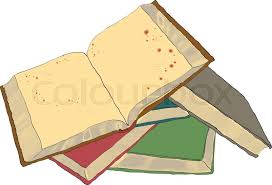 Hos os blev indkøb sat på dagsorden af min chef, som er økonomidirektør og en del af skolens direktion.Det er altså ikke et valg mellem, om man havde lyst eller ikke lyst til at benytte den centrale indkøbsfunktion.
Implementering vil skabe modstand, men med ledelsens opbakning og brugernes
deltagelse i processen, opnår man mindre modstand og bedre mulighed for at komme 
igennem med de tiltag, man iværksætter.

Det er vigtigt, at ledelsen tager beslutning om, hvor indkøb skal placeres organisatorisk,
så der sendes et signal om prioriteringen af indkøbsområdet i organisationen.

Det er også vigtigt at indkøbsafdelingen opbygges som et ”Profit-center” ikke som et ”Cost-center”.
Dette gøres ved hjælp af årlige besparelsesrapporteringer, der viser, at effekten af de 
opnåede besparelser er langt større end omkostningerne i indkøbsafdelingen.

Det er vigtigt at processen understøttes af en indkøbspolitik, som offentligøres i hele 
organisationen. Så har man som ansat en fornemmelse af, at indkøb, er noget organisationen 
vil og det er det, vi arbejder ud fra.
EUC Sjællands indkøbspolitik er ret detaljeret. Forhold som håndtering af lager, fakturering af leverandør, uddannelse af indkøbspersonale – alle forhold som har betydning for skolen bør fremgå af denne indkøbspolitik.

Indkøbspolitikken hos EUC Sjælland er under revidering i øjeblikket efter de besøg som en del skoler har haft af Rigsrevisionen, da vi har konstateret der er punkter der skal tydeliggøres.

Når rammerne omkring indkøbet er fastsat og orienteringen har fundet sted, begynder selve analysearbejdet og dannelse af overblikket over skolens indkøb og forberedelsen til at begynde at arbejde strategisk med indkøb.
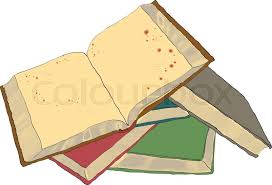 Leverandørerne
Overblikket over organisationens indkøb fås ved at trække en Top 10 liste fra Navision, som er det bedste redskab de fleste har på nuværende tidspunkt har,
med mindre man har SAS, som vi hos EUC Sjælland har fået her i 2015.

Hjælp med en top 10 liste kan eventuelt hentes hos organisationens bogholderi, såfremt man ikke selv er vant til at arbejde i det system.

Listen her vil  give et overblik over skolens leverandører  og hvor mange penge, vi betaler til den enkelte leverandør, rangordnet med den største omkostning først.

Herefter gælder det om at finde ud af hvilke leverandører, de enkelte afdelinger benytter, og herfra evt. foretage  leverandøroptimering, hvis der er grundlag for det.
SAS – Ny mulighed for opfølgning
Sas indkøbsanalyse er er analyse- og rapportværktøj, der giver overblik over det fakturerede forbrug og støtter dermed den offentlige indkøber i en udbudsproces.

SAS indkøbsanalyse gør det muligt at analysere fakturalinjer på varelinjeniveau.
Man skal dog ikke underkende det meget store arbejde der ligger i at få kategoriseret data, inden systemet er anvendeligt.
SAS rapport – eksempel:
Rammeaftaler – hvad skal vi?
Ud fra ovenstående oversigt/analyse, skal vi som organisation så fastlægge, 
hvordan vi skal håndtere skolens indkøbsaftaler.

Aftalerne bør deles op i aftaler over udbudsgrænsen og aftaler under udbudsgrænsen, 
da de skal håndteres på forskellige måder.

Aftaler under udbudsgrænsen: 
Før i tiden indhentede vi tilbud og købte ind efter princippet bedst/billigst muligt. 
Der er er nu fra rigsrevisionens sat stor fokus på netop det område, så i løbet af december måned vil der hos os være en instruks for hvorledes sådanne køb skal håndteres hos EUC Sjælland.

Aftaler over udbudsgrænsen:
Alle køb mellem 125.000 – 385.000 kr. om året eller projektkøb mellem  500.000 – 1.541.175 –  
annoncering og udbud  efter tilbudsloven
Årlige køb større end 385.000 kr. og projektkøb større end 1.541.715  - EU-udbud
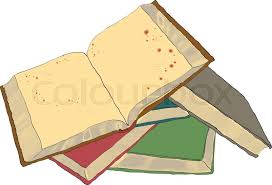 Uanset hvilken form for indkøb, der er tale om, er det vigtigt, at man i organisation melder 
klart ud, hvordan indkøb under de forskellige former skal håndteres, da forkert håndtering 
af køb over udbudsgrænsen, kan have store konsekvenser.

I vores organisation er der meldt klart ud, at der ikke indgås aftaler/kontrakter, uden at 
jeg som indkøbsansvarlig er inde over.
Små indkøb, som ligger under disse grænser, som skal til for at få hverdagen til at gå op,
hører jeg naturligvis ikke om. (Dog er det nu her vi skal have en mere klar definition)

Når vi har overblik over skolens leverandører, hvor meget vi køber hvor og hvilke måder 
der er at håndtere indkøbsaftaler på, skal der nu sammensættes en aftaleportefølje, som 
er mest hensigtsmæssig for organisationen. 
Hos EUC Sjælland opererer vi hovedsageligt med aftaler fra 3 forskellig instanser som er:

    		1. Statens indkøbsaftaler 
		2. SKI 
		3. Indkøbsfællesskabet IFIRS
Langt hovedparten af vores aftaler/kontrakter bygger på udbud fra de 3 instanser.

Fordelene ved at benytte aftaler fra  disse 3 instanser er: 
får løftet sin udbudspligt 
får nogle gode  aftaler, som passer til ens behov i organisationen
får nogle konkurrencedygtige priser og kan dermed vedkende at organisationen 
      forvalter de offentlige midler korrekt.

For at kunne sammensætte den mest konkurrencedygtige aftaleportefølje for skolen 
og samtidig holde sig inden for de regler, vi nu engang er underlangt, er det nødvendigt
at have en smule indsigt i, hvad det er, vi køber hos de enkelte leverandører, 
der handles hos i dag.

Overblikket bliver dog aldrig tilbundsgående, da der i vores organisation er tale om rigtig 
mange forskellige vareområder, der skal indkøbes. Så det er her, vigtigheden 
af samarbejdet til resten af organisationen virkelig kommer til sin ret, da 
det er på den måde,  man får sine indkøbsinformationer.
Kontrakterne
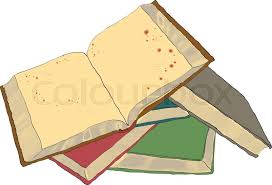 Når vi har overblikket, er næste step:

Strukturering af aftalerne / kontrakter og implementering af nye  aftaler, samt 
fastholdelse af de samarbejdsaftaler der nu engang er indgået, 
så vi sikrer at organisationen får optimal udbytte af aftalerne = kontrakt og compliancestyring.

Overblikket har vi i dag i form at et regneark, jeg har udfærdiget. Men jeg arbejder på at få et rigtig 
kontraktstyringssystem på skolen, hvor samtlige af skolens aftaler skal fremgå, så man som 
organisation, har et samlet overblik over kontrakterne og summen af skolens kontrakter. (Bilag 1)
Får at sikre optimal udnyttelse af aftalerne, holdes der implementeringsmøder 
med alle leverandører, hvor vi har en forventningsafstemning, så vi er helt 
enige om, hvad det er, vi hver især skal levere.

Tre måneder efter indgåelse af en aftale, foretager jeg en opfølgning i
 afdelingerne på, hvordan det går, om der er noget, vi skal have rettet til, 
eller vi blot kan fortsætte. ( Bilag 2).

Organisationen er i dag så langt med indkøb, at de forskellige afdelinger 
tager fat i mig, hvis der er noget, som ikke fungerer optimalt. 
Så sørger jeg for at finde en løsning. 

Det er vigtigt, at indkøb aldrig bliver en belastning ude i afdelingerne, da 
deres kernekompetence i vores organisation, er undervisning. Varerne er blot noget, 
som skal være der, når behovet er der – og det skal være den rette mængde til rette pris.

Husk, at aftaleindgåelse er den mindste del. Det er implementering og 
vedligeholdelse af aftalen og det fremadrettet samarbejdet, der bruges mest tid på.
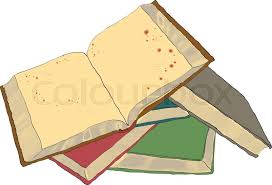 Hvad så nu? Er vi i mål?
Nej, ikke helt. Vi mangler at få struktureret vores søgninger i SAS indkøbssystem, der gør det muligt at få et overblik over  vores samlede indkøbsdata.

Overblikket skal gøre det muligt at arbejde endnu mere  strategisk og intelligent med indkøb og dermed få optimeret indkøbene endnu mere.

Vi mangler et elektronisk kontraktstyringssystem

Fokus på TCO (total Cost of Ownership) som er summen af samlede 
omkostninger ved anskaffelse og brug af et produkt samt de relaterede 
driftsomkostninger.

Systematiseret performancestyringen – således vi erhvervet os erfaring til næste udbud/aftale – så vi hele tiden tænker indkøb som en cirkulærproces, hvor vi hele tiden kan blive bedre. De erfaringer vi får med en aftale skal bruges til næste
udbud /aftale.

SPØRGSMÅL?